Why cooperatives for indigenous women?
An ILO Perspective
Simel Esim and Andrea Davila - ILOCOOP
21 October 2021
Advancing social justice, promoting decent work
1
2
Benefits of collective action
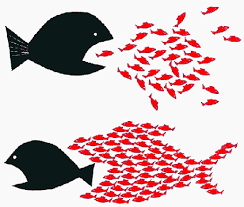 Advancing social justice, promoting decent work
Date: Monday / 01 / October / 2019
3
Benefits of collective action
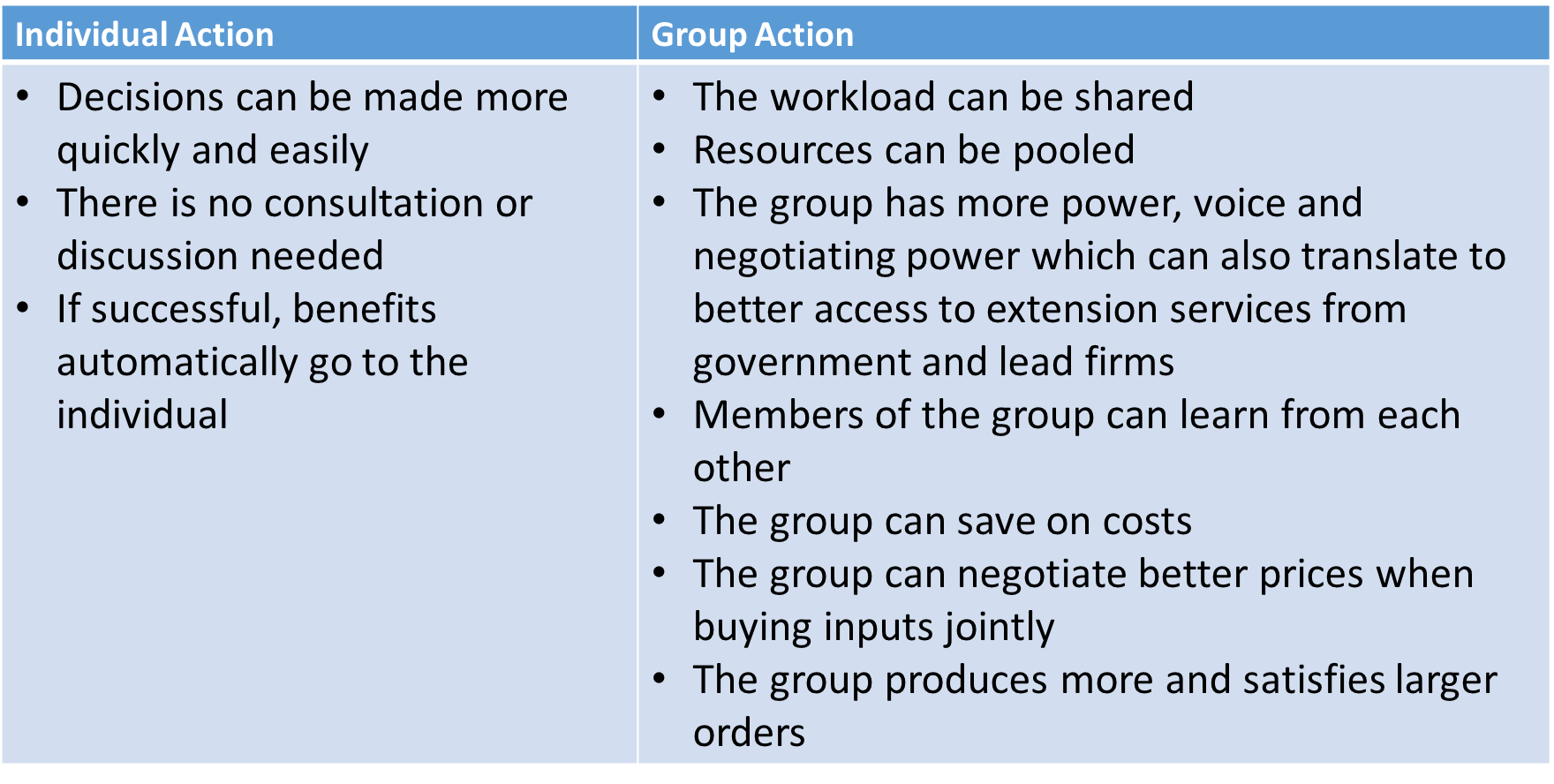 Advancing social justice, promoting decent work
Date: Monday / 01 / October / 2019
4
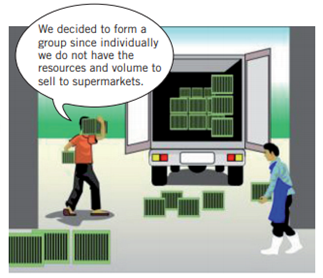 Benefits of collective action
Joint purchase & use of equipment

Joint purchase of inputs to get a discount

Access to a range of services (e.g. finance, care, housing)

Increased bargaining/selling power

Access to training opportunities
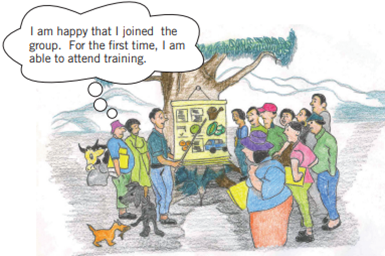 Advancing social justice, promoting decent work
Date: Monday / 01 / October / 2019
5
What is a cooperative?
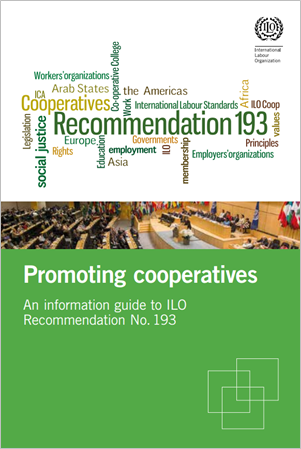 A cooperative is defined as “an autonomous association of persons united voluntarily to meet their common economic, social and cultural needs and aspirations through a jointly owned and democratically controlled enterprise” 
			
	- ILO Promotion of Cooperatives Recommendation, 2002 (No. 193)
	- International Cooperative Alliance (ICA) Statement on the Cooperative Identity
Advancing social justice, promoting decent work
Date: Monday / 01 / October / 2019
6
What is a cooperative?
Cooperatives are:
Businesses
To serve members
Democratically controlled by members

Cooperatives members:
Provide resources
Use & pay for its services
Participate in decision-making
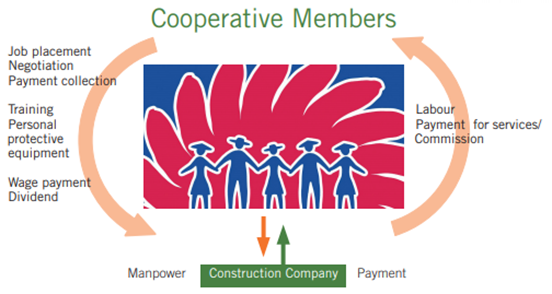 Date: Monday / 01 / October / 2019
7
Cooperative values & principles
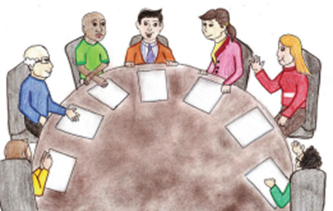 Voluntary and Open Membership
Democratic Member Control
Members’ Economic Participation
Autonomy and Independence
Education, Training, and Information
Cooperation among Cooperatives
Concern for Community
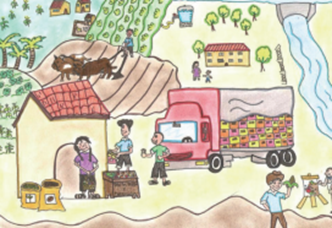 Values: Self-help, self-responsibility, democracy, equality, equity and solidarity
Date: Monday / 01 / October / 2019
8
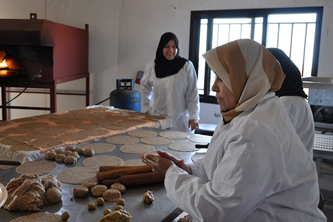 How cooperatives fare on women empowerment?
Creating employment and improving incomes

Providing affordable and accessible services (e.g. finance, care, housing)

Generating resource pools and collective bargaining power

Promoting education and training

Exercising economic democracy (decision making, ownership, use)
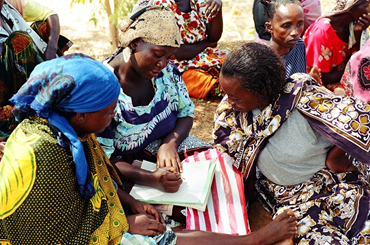 Advancing social justice, promoting decent work
Date: Monday / 01 / October / 2019
9
Plenary discussion
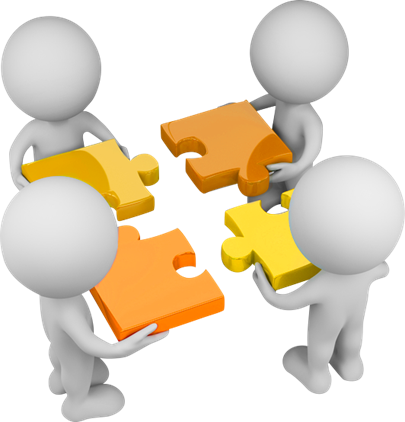 What kind of cooperatives exist in your country?

Who are the members?

What kind of services do they provide?
Date: Monday / 01 / October / 2019
10
Examples of indigenous peoples cooperatives
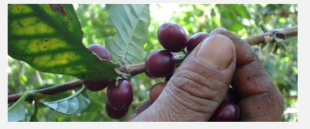 Union of Indigenous Communities of the Isthmus Region (UCIRI)	

 Established in 1982

 Members: coffee producers from 53 communities in Oaxaca (reaching 5000 families);

 Sells at national and international level through Fair Trade;

 Infrastructure and services to members: warehouses, transport, food supply systems and   
  health services; 

 Cooperative Solidarity Fund (purchase of goods and equipment and provision of credit);

 Training to members and workers on organic production methods.
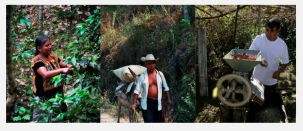 Advancing social justice, promoting decent work
Date: Monday / 01 / October / 2019
11
Examples of indigenous peoples cooperatives
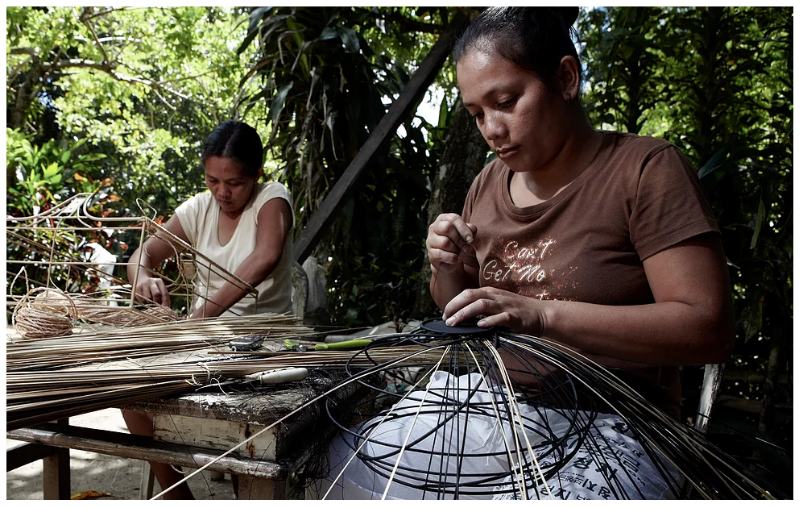 Negros Islands Handicrafts 	

 Established 25 years ago;

 Members: Women weavers from Negros Island (reaching 500 families);

 Products: baskets, mats, trays, coasters made of abaca, bamboo, buri and coconut (protection of environment as a priority);

 Commercialized through Fair Trade; 

 Benefits for members and community: all members are paid a fair return for their products; their children can be sent to school and receive better nutrition;
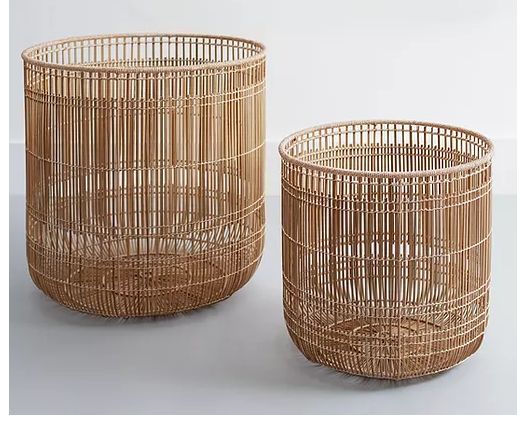 Advancing social justice, promoting decent work
Date: Monday / 01 / October / 2019
12
Examples of indigenous peoples cooperatives
Toudarté Cooperative - Morocco	

 https://aroundtheworld.coop/portfolio/cooperative-story-2-toudarte/
Advancing social justice, promoting decent work
Date: Monday / 01 / October / 2019
13
When choosing a business structure consider:
Motivation for setting up the business

Ownership

Participation and control

Profit sharing

Resources

Liability
Date: Monday / 01 / October / 2019
14
Learning tools
Our.Coop Package
Series of tools orienting the cooperative business model: conceive the idea of organizing, establishing and managing a cooperative
Training package includes training and facilitator’s guides of:
	Think.Coop 
	Start.Coop
	Manage.Coop
Uses activity learning methodology
Potential for quick and easy adaptation to different contexts
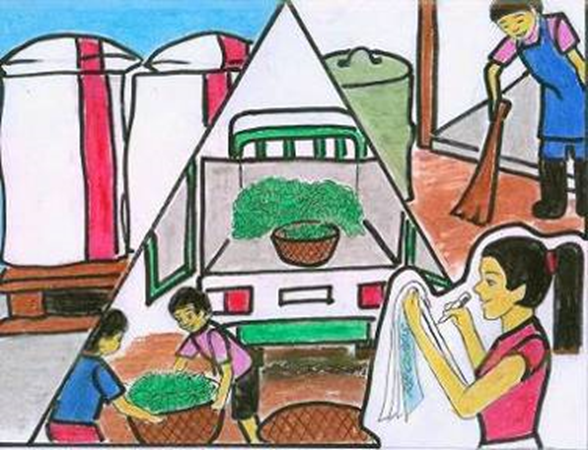 Date: Monday / 01 / October / 2019
15
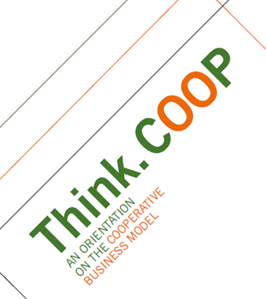 Think.Coop

One-day sensitization module on the importance of relationships, benefits of collective action, and cooperative business model

At the end of the training the participants should be able to have a better understanding on whether cooperative might be a suitable business model
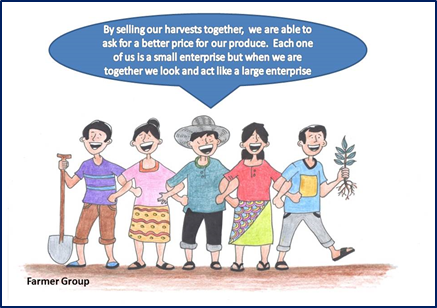 Date: Monday / 01 / October / 2019
16
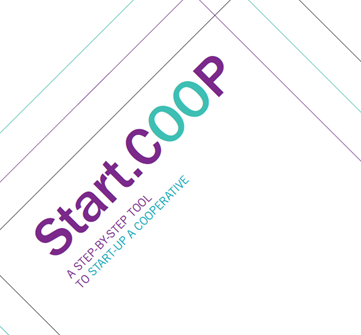 Start.Coop
Outlines the steps to be taken in order to start-up a cooperative
Four modules:
	Identify the core members and the business idea
	Research the feasibility of the business idea
	Prepare a business plan
	Organizational set-up
After the training, participants should be able to identify the steps required for setting-up a cooperative
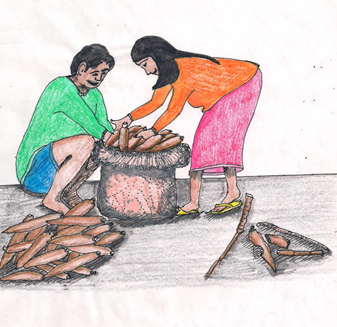 Advancing social justice, promoting decent work
Date: Monday / 01 / October / 2019
17
Manage.Coop (under development)
Focuses on the management of a cooperative
Six modules:
	Governance and leadership 
	Effective and open communication
	Conflict management
	Business and market growth strategies 
	Human resources management
	Financial management
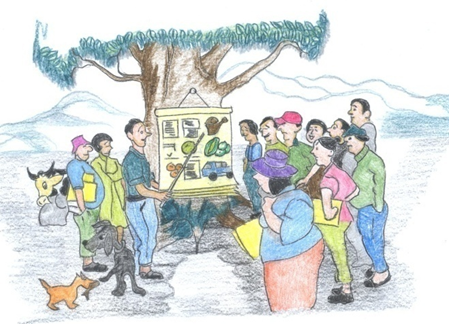 Advancing social justice, promoting decent work
Date: Monday / 01 / October / 2019
18
Thank you!
Visit us: ilo.org/coop
E-mail: coop@ilo.org
Advancing social justice, promoting decent work
Date: Monday / 01 / October / 2019